Appendix: Visceral adiposity elevates the risk for critical condition in COVID-19 —  Beyond BMI: A systematic review and meta-analysis
*Corresponding author: Andrea Szentesi Ph.D., Address: Institute for Translational Medicine, Medical School, University of Pécs; 12 Szigeti Street, Pécs, 7624, Hungary; E-mail: szentesiai@gmail.com
Authors:
Mária Földi, Nelli Farkas, Szabolcs Kiss, Fanni Dembrovszky, Márta Balaskó, Bálint Erőss, Péter Hegyi, Andrea Szentesi*
Affiliations:
Institute for Translational Medicine, Medical School, University of Pécs, Pécs, Hungary (M. Földi, N. Farkas, S. Kiss, F. Dembrovszky, M. Balaskó, B. Erőss, P. Hegyi, A. Szentesi)
János Szentágothai Research Centre, University of Pécs, Pécs, Hungary (B. Erőss, P. Hegyi, A. Szentesi)
Doctoral School of Clinical Medicine, University of Szeged, Szeged, Hungary (M. Földi, S. Kiss, A. Szentesi)
Acknowledgement: This work was funded by the Human Resources Development Operational Programme Grant, Grant Number: EFOP–3.6.2–16–2017–00006 – LIVE LONGER is co-financed by the European Union (European Regional Development Fund) within the framework of Programme Széchenyi 2020.
Search strategy
Selection and eligibility criteria
Data extraction
Risk of bias assessment
Statistical analysis
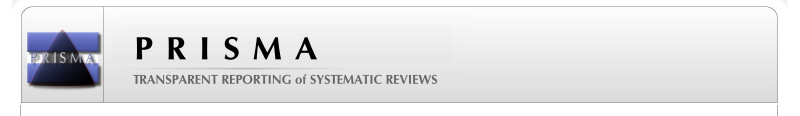 PRISMA 2009 Flow Diagram
Records identified through database searching: MEDLINE (n=83), Embase (n=123), CENTRAL (n=28), Scopus (n=65), Web of Science (n=54) 
(n=353)
Identification
Records after duplicates removed(n=189)
Screening
Full-text articles assessed for eligibility(n=189)
Full-text articles excluded (n=178)
 non-human study subjects (n=3)
 other disease/not confirmed COVID-19 (n=35)
 review (n=44)
 outcome of interest is not reported or no data on body composition (n=97) 

Cohen’s Kappa: 1.00 Perfect agreement
Studies included in qualitative synthesis(n=11)
Eligibility
Studies included in quantitative synthesis (meta-analysis)(n = 11)
Included
Supplementary Figure 1: PRISMA Flow Diagram representing the systematic search and selection progress
A
n.a.
Not applicable
Low risk
+
Moderate risk
?
High risk
—
B
Supplementary Figure 2: Risk of bias assessment on study level [A] and across studies [B] reporting on ???????1: Assessed confounding factors are age, hypertension, heart failure and diabetes 2: As we analyzed raw data in the meta-analyses, statistical approaches of individual studies do no imply risk for this domain